特価情報



①ネットワークが30%オフ
　　　147駅・315面※で1週間放映※2021年5月現在の駅数・面数となります

②単駅が30%オフ
　　　 112駅・279面※で駅毎に1カ月間放映※2021年5月現在の駅数・面数となります

③貸切ビジョンが30%オフ
　　　広告出稿期間中、貸切※放映
　　　　　　　※放映時間は毎日6時～24時の18時間放映で1素材180秒以内(120MB)と致します
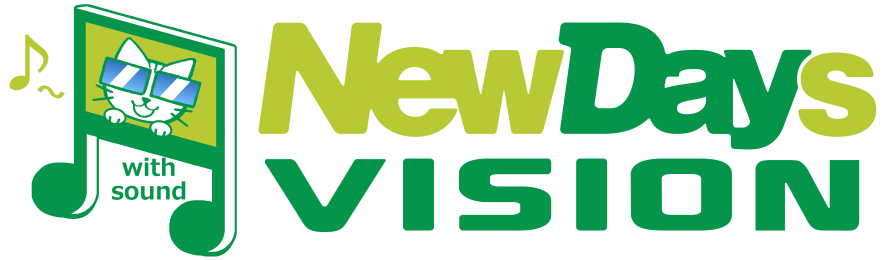 対象期間:2021年7月～9月
①NewDaysビジョンの特価情報(ネットワーク)
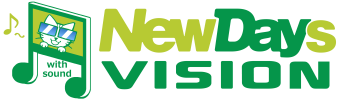 商品概要
東京圏※1に設置された147駅・315面※2で1週間・1枠(15秒)放映できるNewDaysビジョン ネットワークが
期間中、30%オフとおトクにご利用いただけます。
※1.東京都、神奈川県、埼玉県、千葉県の一都三県を指します　※2.設置駅、面数は2021年5月現在の数値となります　

・対象期間：2021年7月5日(月)週～2021年9月27日(月)週　13週間
　※毎週月曜～日曜の期間、放映

・対象商品：NewDaysビジョン　ネットワーク

・広告料金：定価220万円→154万円(税抜)

・販売枠数：9枠

・放映回数：延べ約30万回(1週間)
　※放映保証回数である90％で算出
　※315面中290面で6時～24時放映(その他は店舗営業時間と同様になります)



注意事項
※料金は税抜・グロスです。

※申込みが重複した場合は調整させて頂きます。

※既にお申込みいただいた件名、入札件名については対象外とさせて頂きます。

※販売状況によっては販売枠数の増減があります。

※広告内容は1商品1サービスを原則とします。

※特殊な放映パターンなどをご希望の場合は、別途オプション料金が発生いたします。事前にお問い合わせください。

※最低露出回数は、緊急時放映支障を含め90％稼働時の回数とします。
放映媒体イメージ(横型、音活用可能)
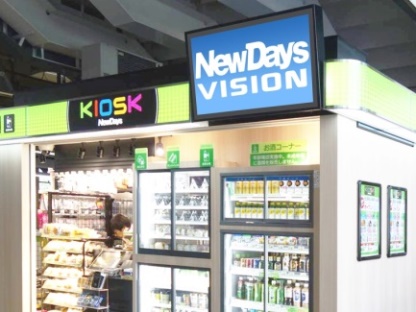 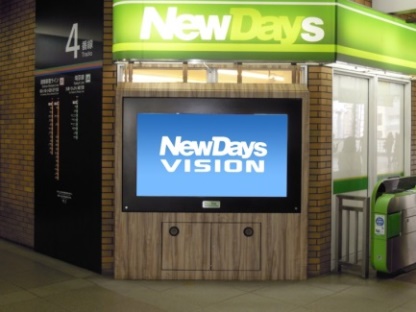 【お問合せ先】
JR東日本クロスステーション
ndvision@jr-cross.co.jp
商品戦略部販売促進ユニット
☎050-3644-0418
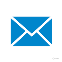 ②NewDaysビジョンの特価情報(単駅)
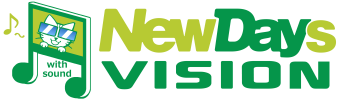 商品概要
東京圏※1に設置された112駅・279面※2で駅毎に1カ月間・1枠(15秒)※3放映できるNewDaysビジョン 単駅が
期間中、30%オフ※4とおトクにご利用いただけます。
※1.東京都、神奈川県、埼玉県、千葉県の一都三県を指します　※2.設置駅、面数は2021年5月現在の数値となります　※3.1枠は6分毎15秒放映

・対象期間：2021年7月～9月　3カ月間
　※毎月1日～月末の期間、放映

・対象商品：NewDaysビジョン　単駅

・広告料金：別紙料金表参照

・販売枠数：3枠

・放映回数：1面で延べ約4,800回(1カ月間)
　※放映保証回数である90％で算出
　※一部放映時間が店舗営業時間と同様の箇所もございます



注意事項
※料金は税抜・グロスです。

※申込みが重複した場合は調整させて頂きます。

※既にお申込みいただいた件名、入札件名については対象外とさせて頂きます。

※販売状況によっては販売枠数の増減があります。

※広告内容は1商品1サービスを原則とします。

※特殊な放映パターンなどをご希望の場合は、別途オプション料金が発生いたします。事前にお問い合わせください。

※最低露出回数は、緊急時放映支障を含め90％稼働時の回数とします。
放映媒体イメージ(横型、音活用可能)
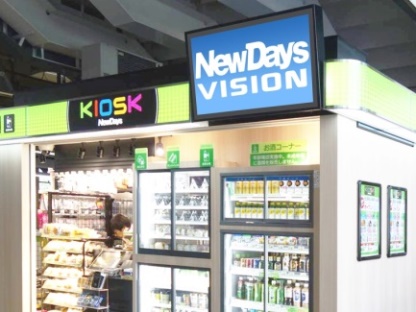 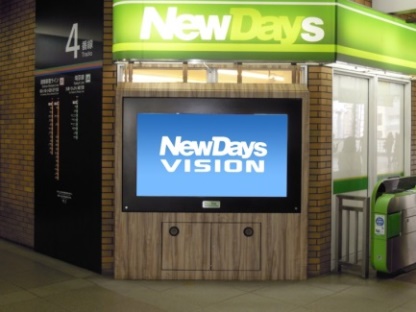 【お問合せ先】
JR東日本クロスステーション
ndvision@jr-cross.co.jp
商品戦略部販売促進ユニット
☎050-3644-0418
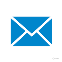 ②別紙：料金表(単駅)
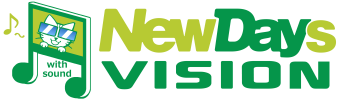 ※2021年5月現在の面数・価格となります。
【お問合せ先】
JR東日本クロスステーション
ndvision@jr-cross.co.jp
商品戦略部販売促進ユニット
☎050-3644-0418
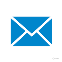 ③NewDaysビジョンの特価情報(貸切ビジョン)
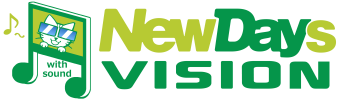 商品概要
JR東日本クロスステーションが運営する店舗で視認性・情報発信力に最も優れた箇所に設置された5駅・14面※1で
1週間、貸切※2放映できる貸切ビジョンが期間中、30%オフ※3とおトクにご利用いただけます。
※1 設置駅、面数は2021年5月現在の数値となります　※2 放映時間は毎日6時～24時の18時間放映で1素材180秒以内(120MB)

・対象期間：2021年7月5日(月)週～2021年9月27日(月)週　13週間
　※毎週月曜～日曜の期間、放映

・対象商品：NewDaysビジョン　貸切ビジョン

・広告料金：別紙料金表参照

・放映回数：1面で延べ約27,000回(1週間)
　※放映保証回数である90％で算出　※1放映15秒にて算出



注意事項
※料金は税抜・グロスです。

※申込みが重複した場合は調整させて頂きます。

※既にお申込みいただいた件名、入札件名については対象外とさせて頂きます。

※販売状況によっては販売枠数の増減があります。

※広告内容は1商品1サービスを原則とします。

※特殊な放映パターンなどをご希望の場合は、別途オプション料金が発生いたします。事前にお問い合わせください。

※最低露出回数は、緊急時放映支障を含め90％稼働時の回数とします。
放映媒体イメージ(横型、音活用可能)
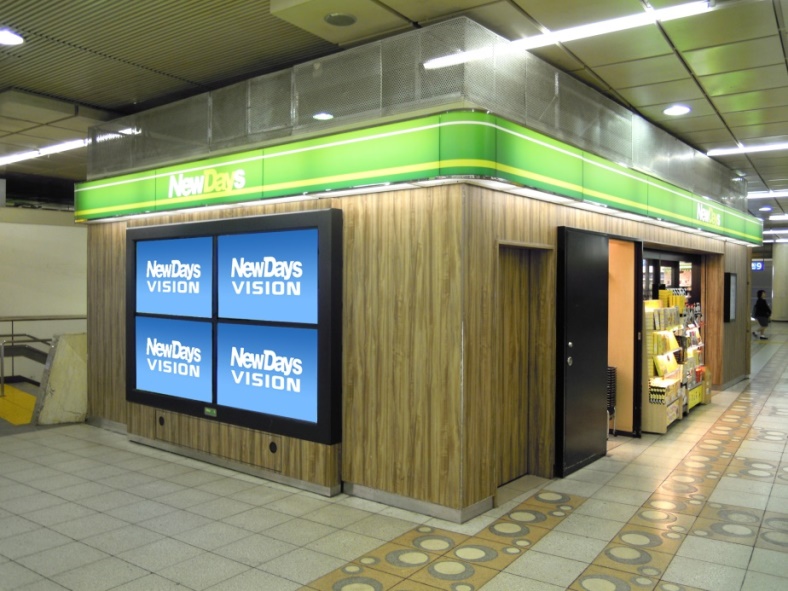 【お問合せ先】
JR東日本クロスステーション
ndvision@jr-cross.co.jp
商品戦略部販売促進ユニット
☎050-3644-0418
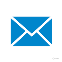 ③別紙：料金表(貸切ビジョン)
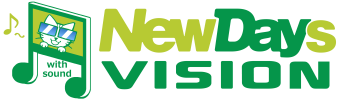 ※2021年5月現在の面数・価格となります。
【品川駅】
【新宿駅】
【新宿駅】
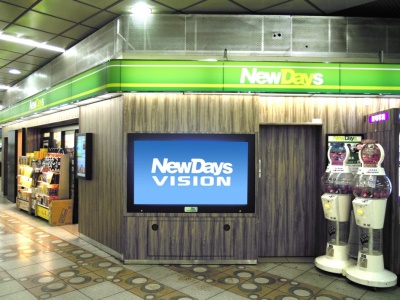 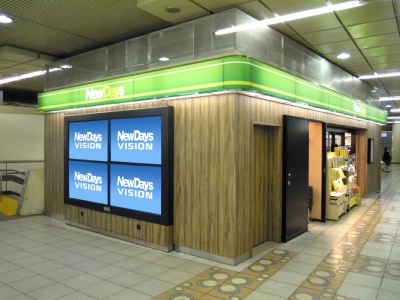 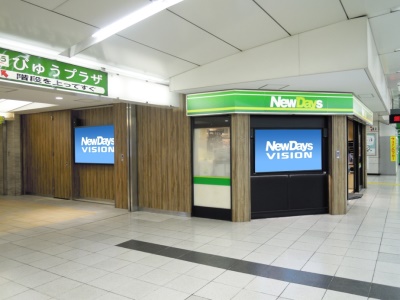 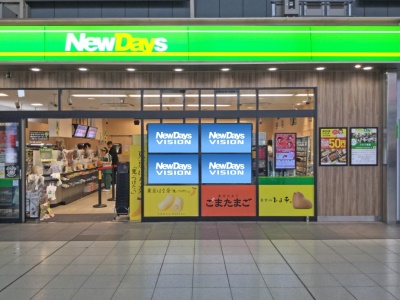 NewDays品川中央(47インチ×4面)
NewDays新宿南口中央(60インチ×4面、70インチ1面)
NewDays新宿(80インチ1面、70インチ1面)
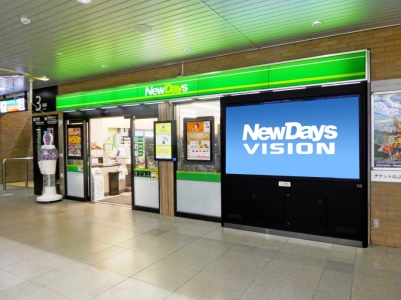 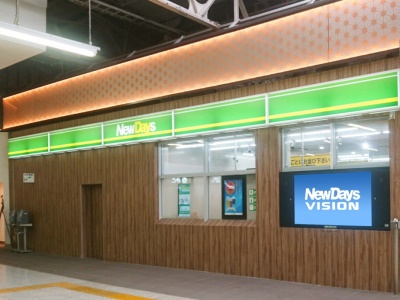 【上野駅】
【恵比寿駅】
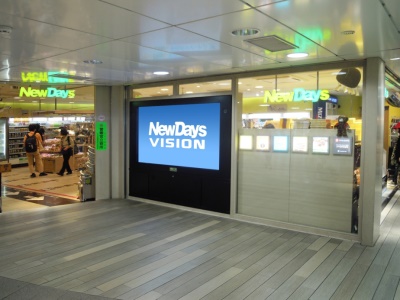 【東京駅】
NewDaysエキュート京葉ストリート(90インチ1面)
NewDays上野中央口(70インチ1面)
NewDays恵比寿(90インチ1面)
【お問合せ先】
JR東日本クロスステーション
ndvision@jr-cross.co.jp
商品戦略部販売促進ユニット
☎050-3644-0418
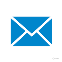